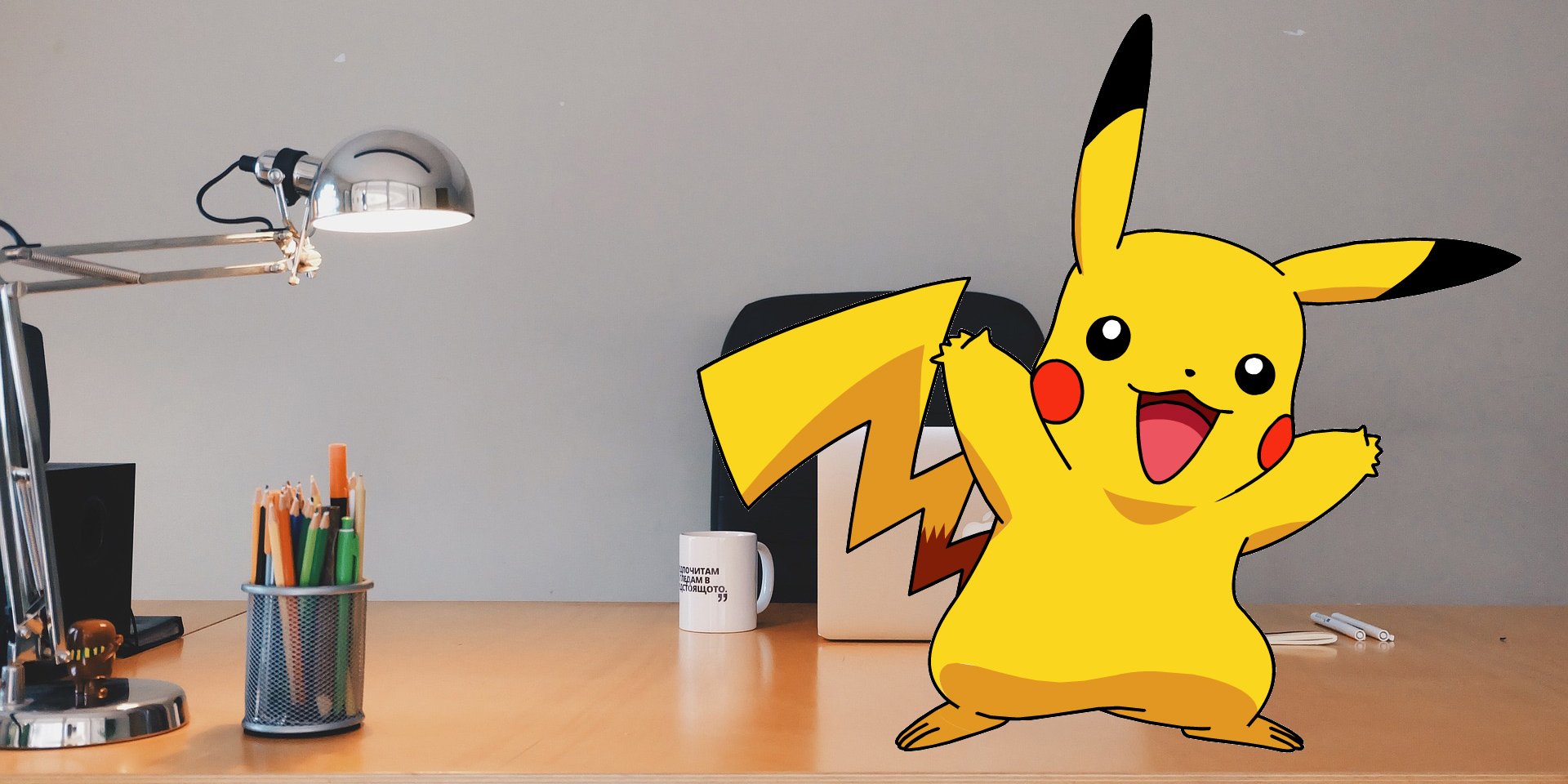 Starter Unit
Let’s start with something new!
Did you finish your homework?
Story Time ReviewLet’s read aloud!!!!
Turn to P1
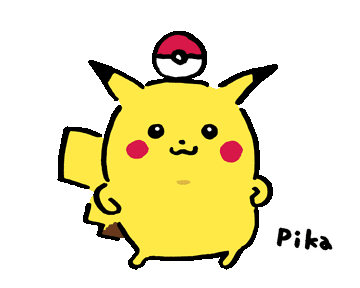 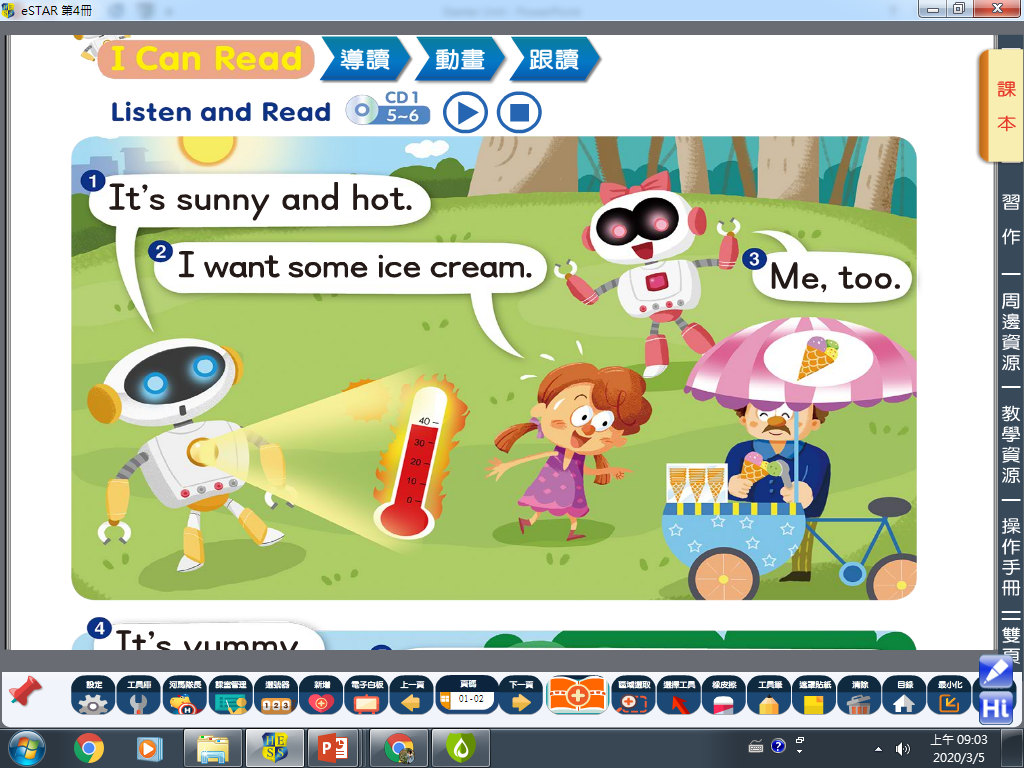 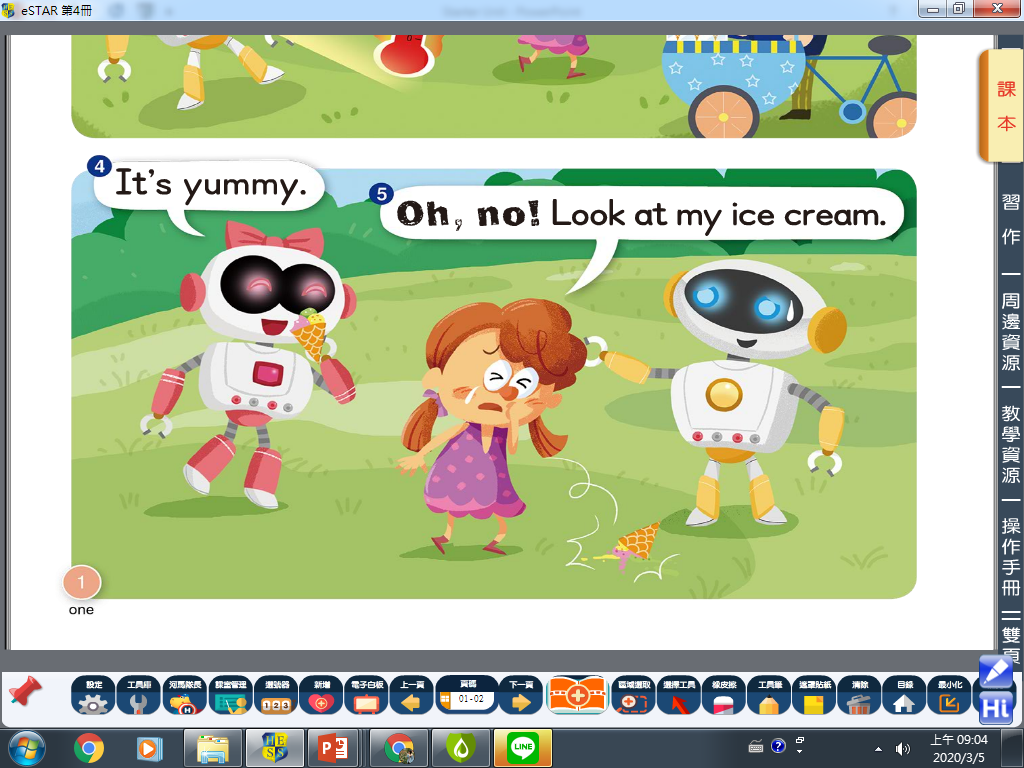 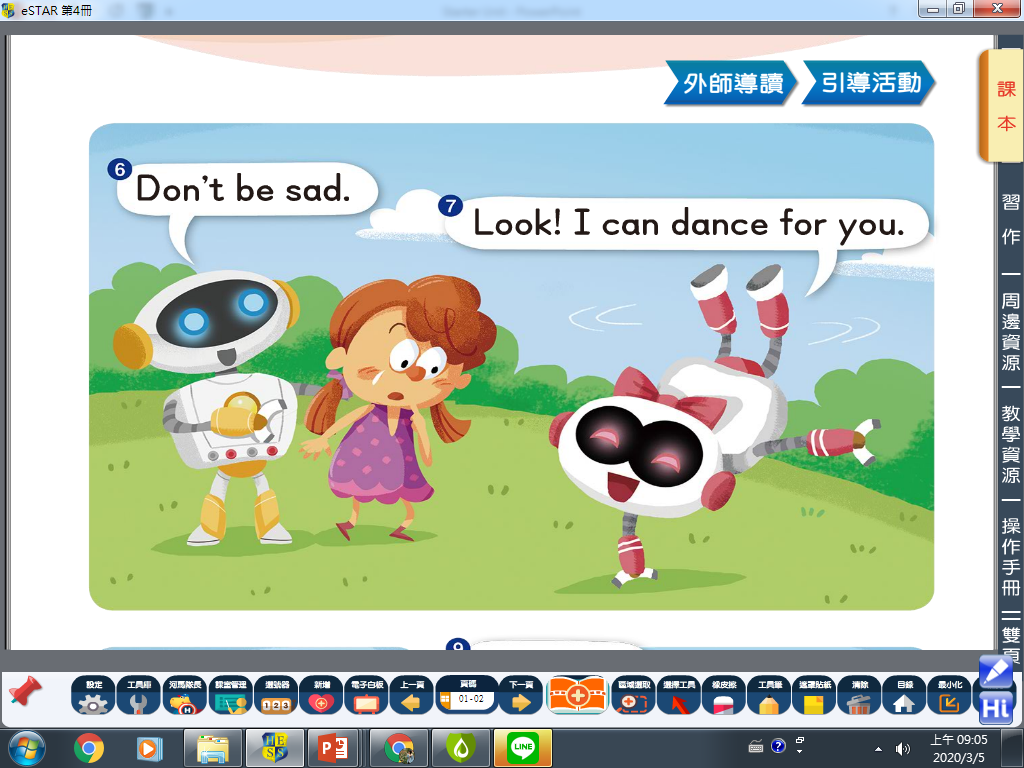 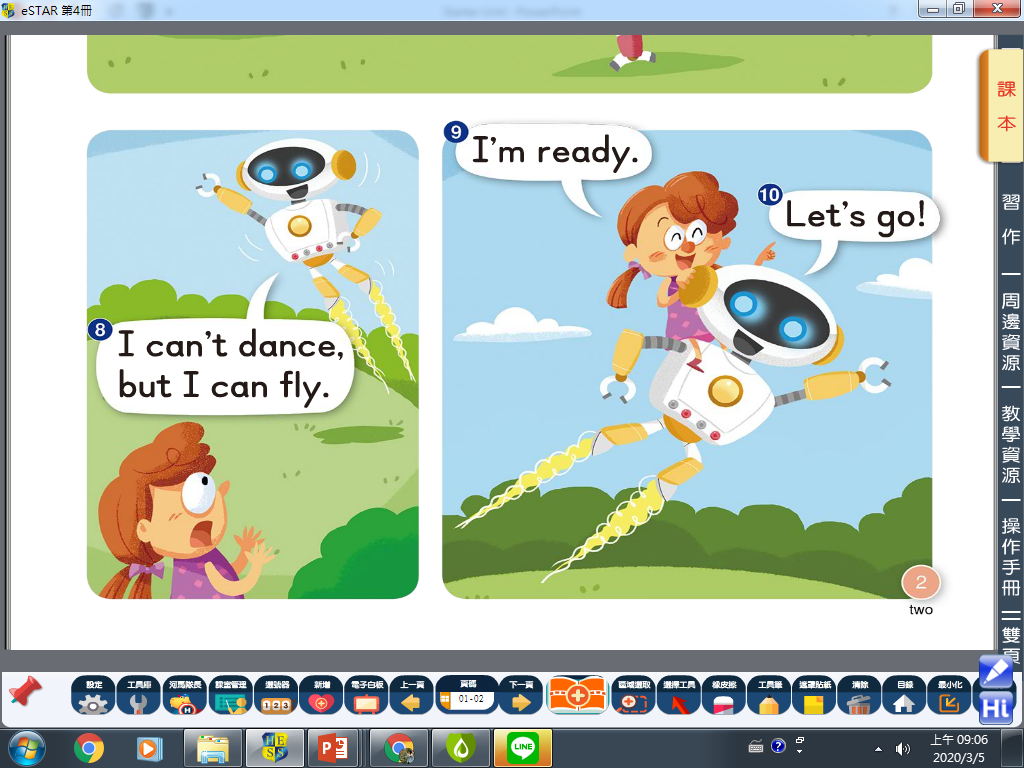 Phonics Time   P3~4
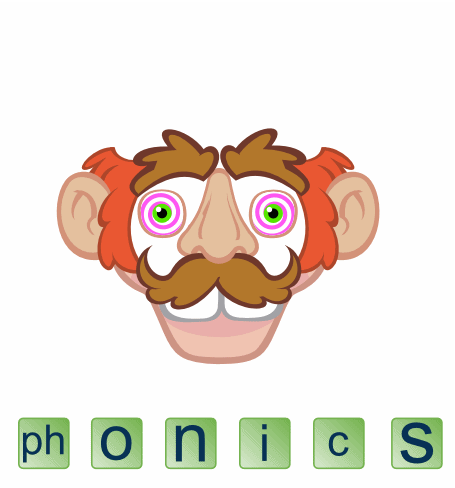 a
a
e
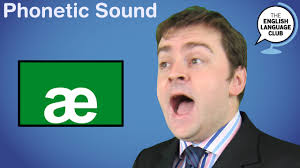 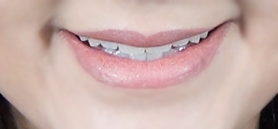 c
p
a
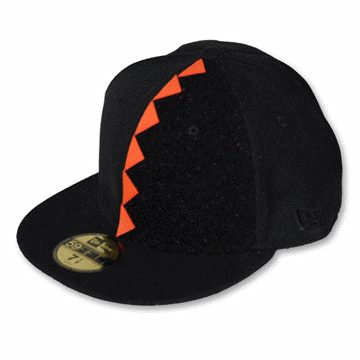 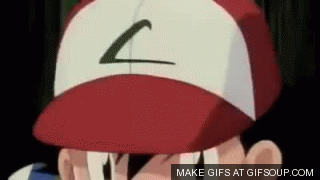 h
t
a
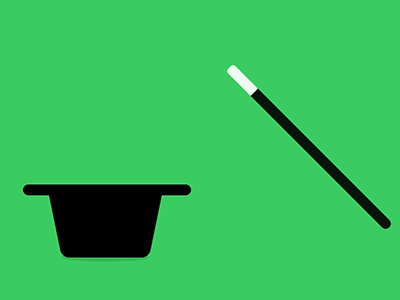 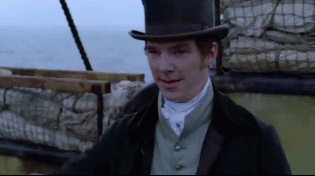 c
n
a
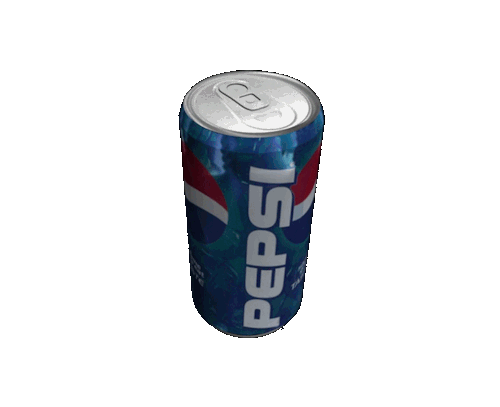 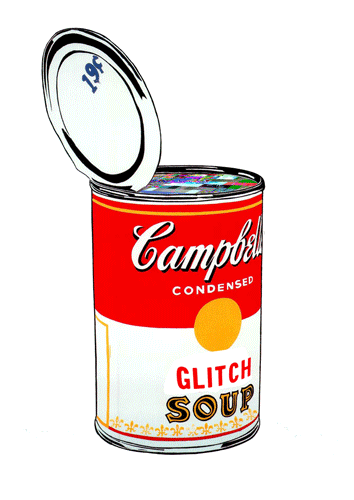 m
t
a
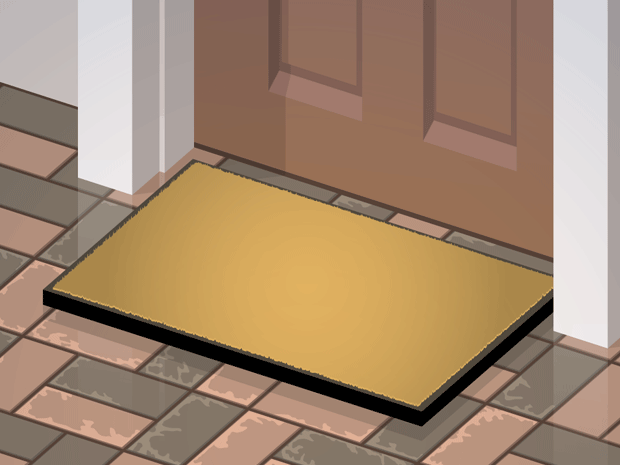 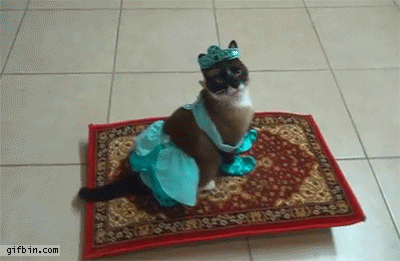 p
c
e
a
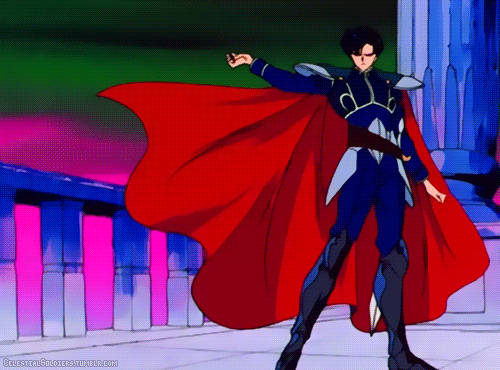 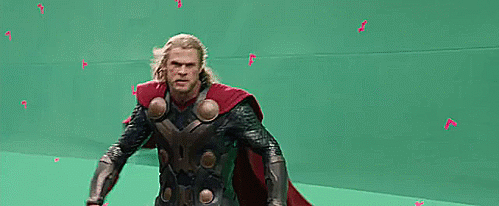 h
t
a
e
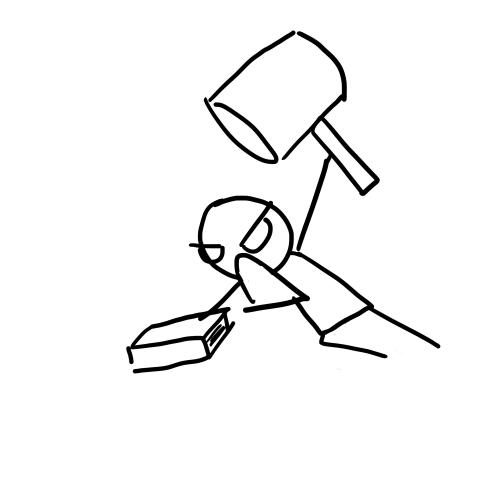 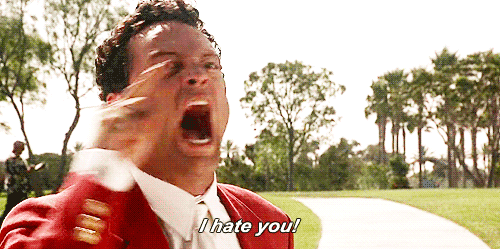 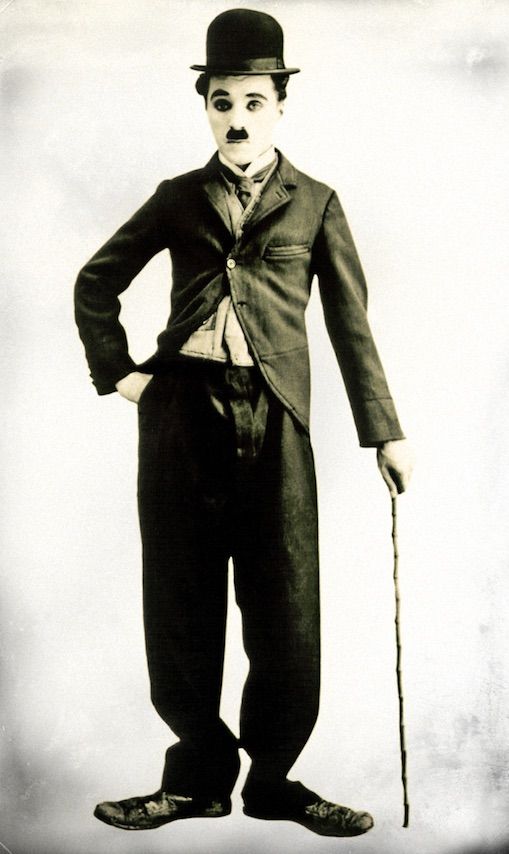 c
n
a
e
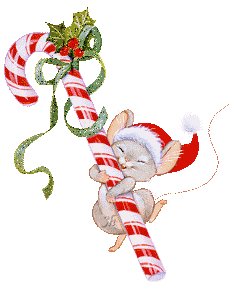 查爾斯·卓別林爵士
Sir Charles Chaplin
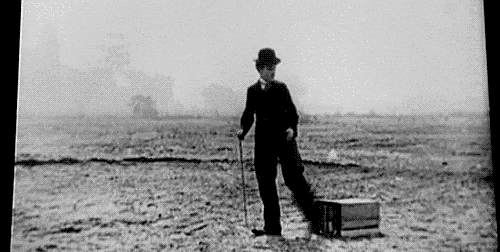 m
t
a
e
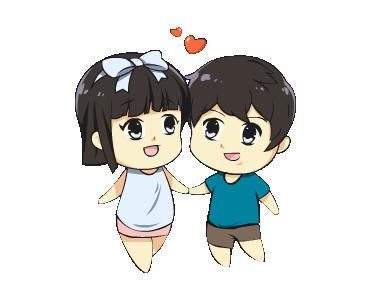 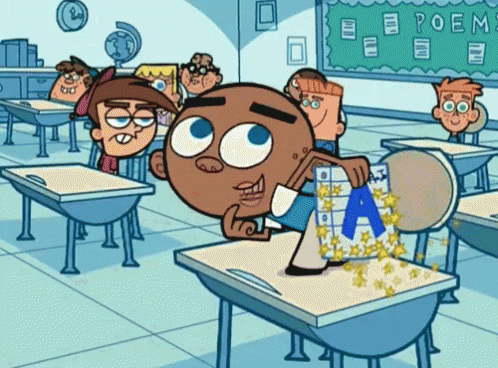 a
a
e
cap          cape     
 hat          hate
 can          cane
 mat         mate
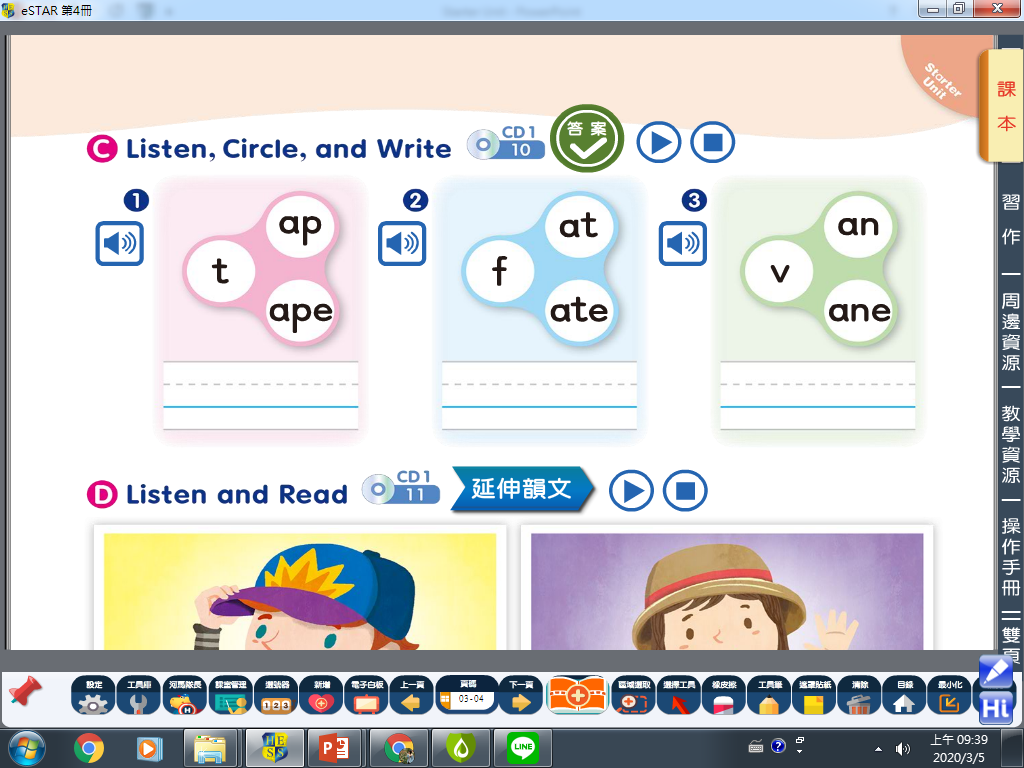 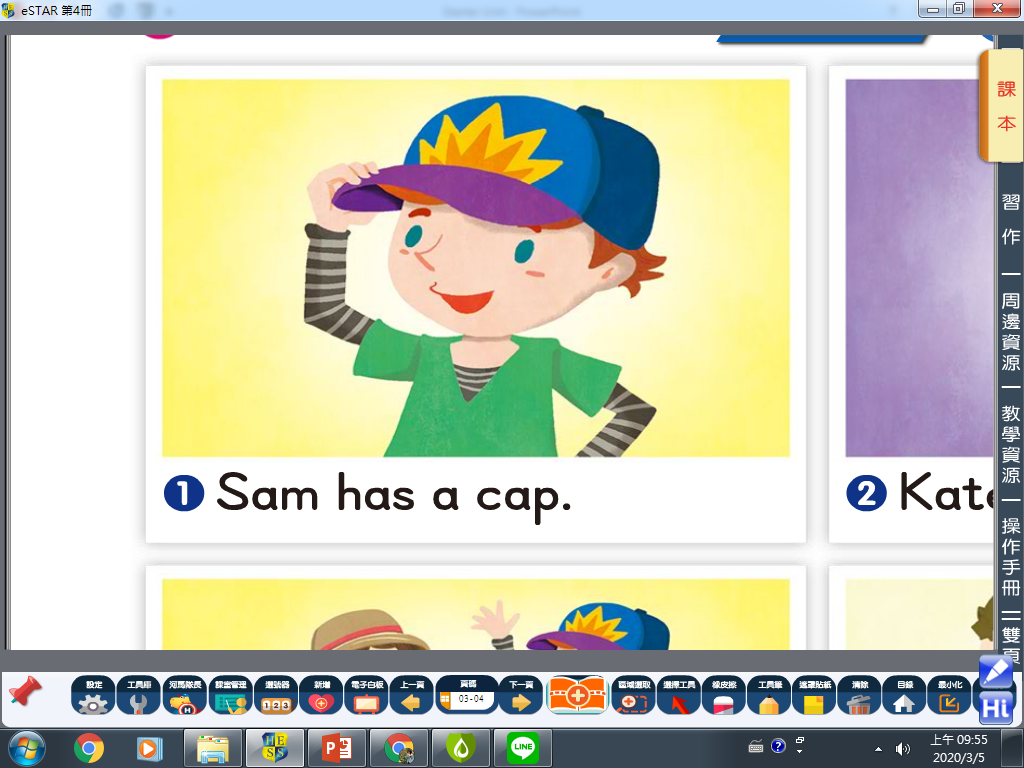 Sam has a cap.
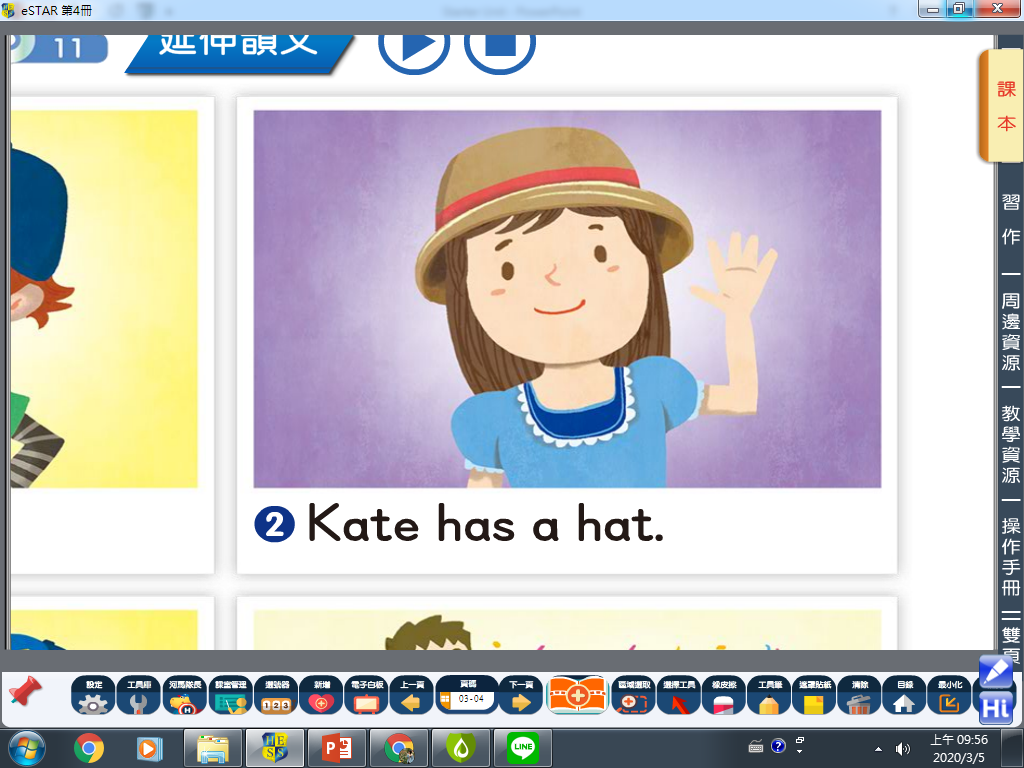 Kate has a hat.
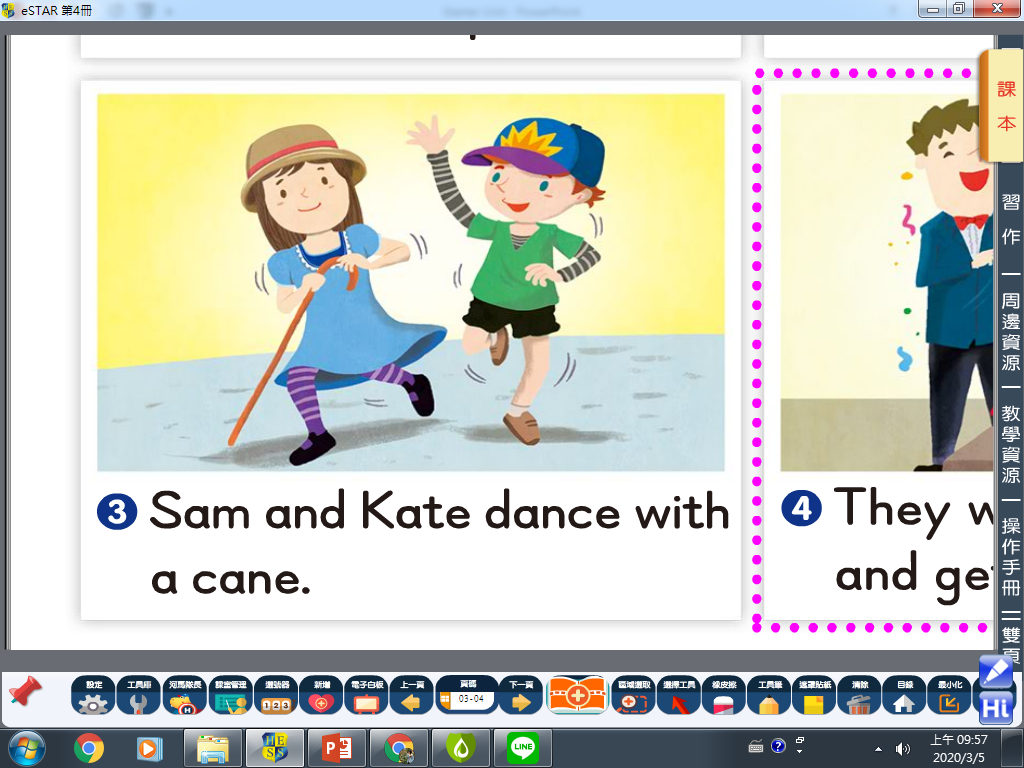 Sam and Kate dance with a cane.
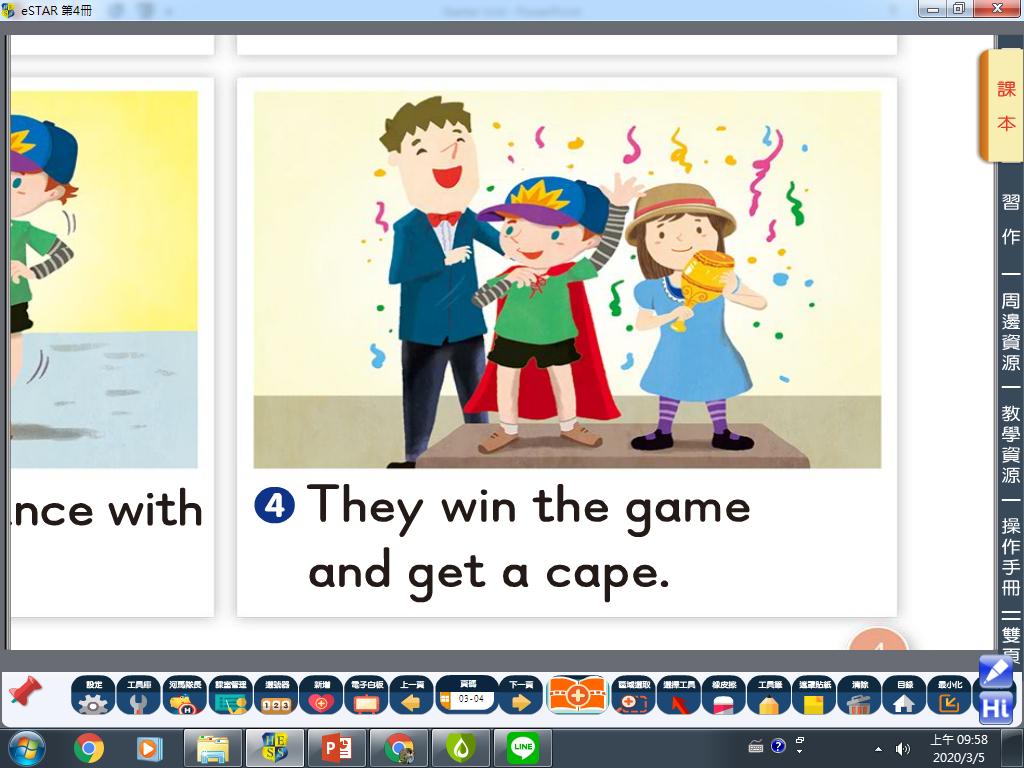 They win the game and get a cape.
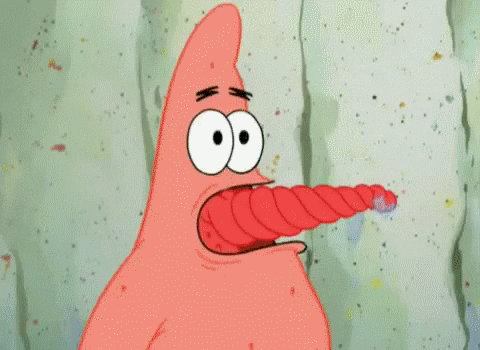 Sam has a cap.
Kate has a hat.
Sam and Kate dance with a cane.
They win the game and get a cape.
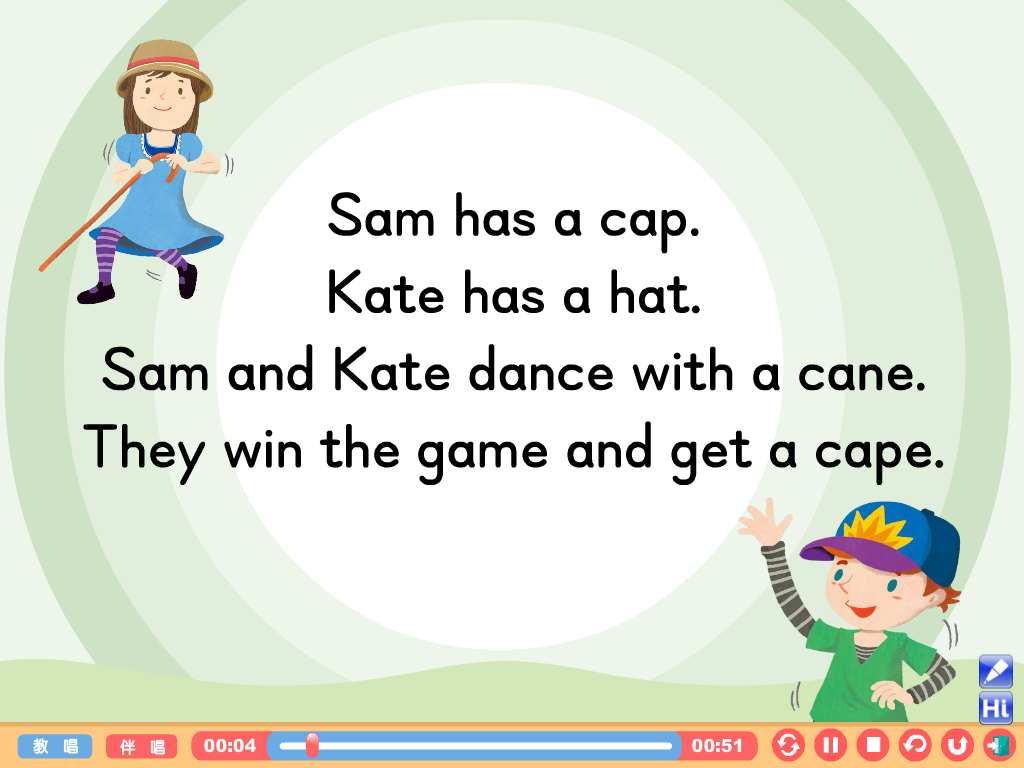 a
e
a
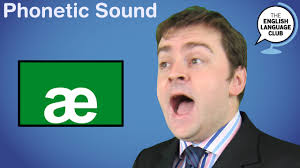 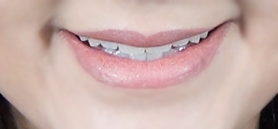 Challenge!!!
Listen and hand out the answer!
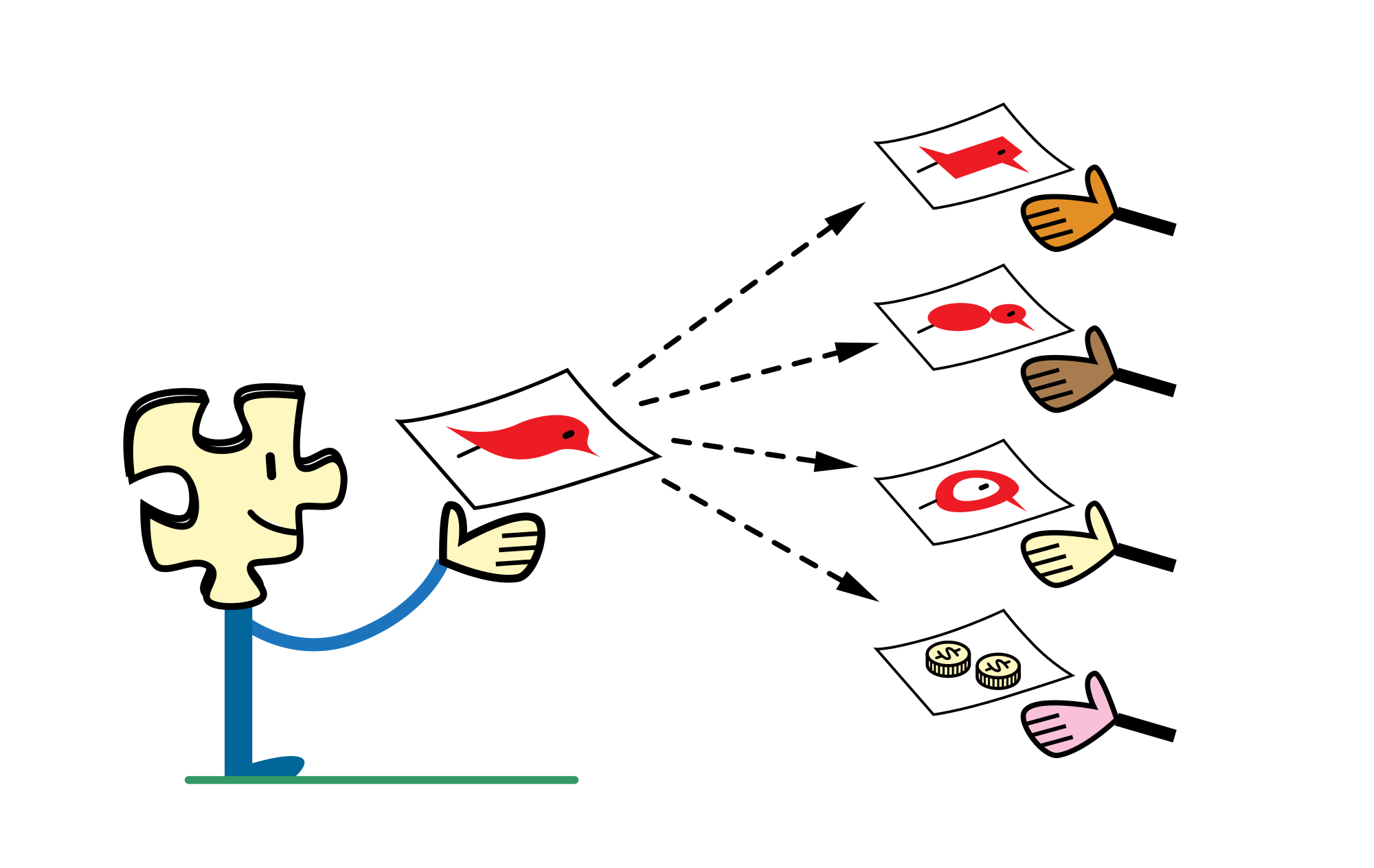 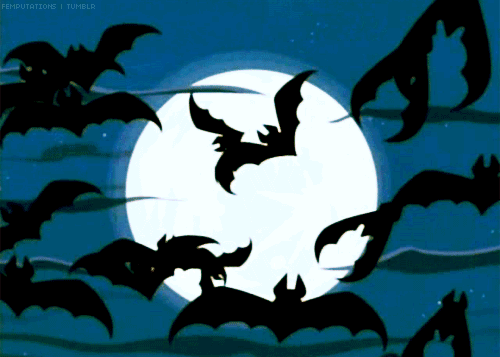 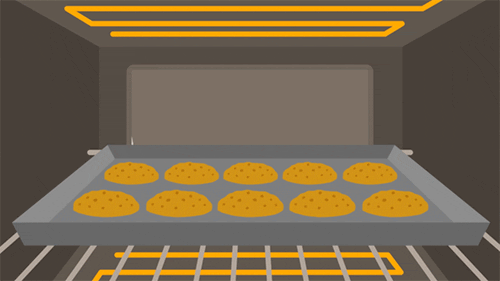 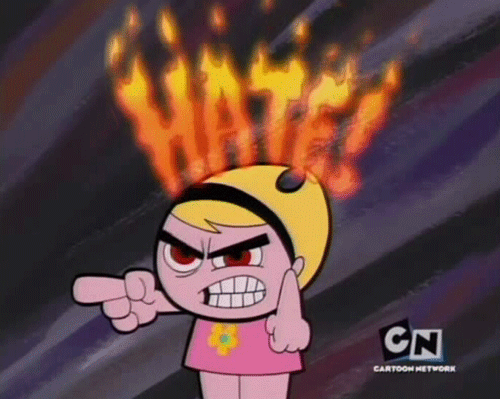 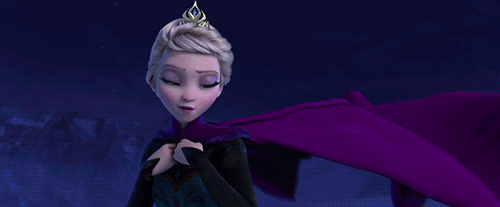 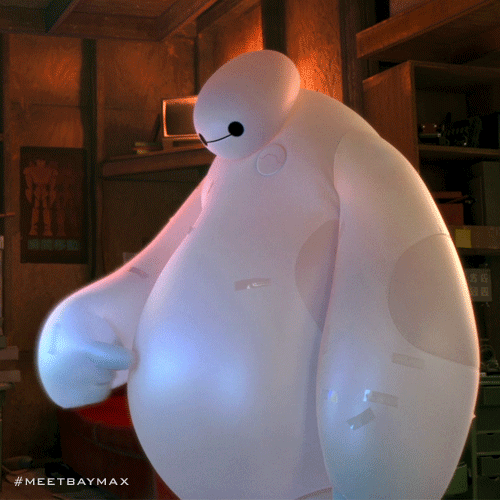 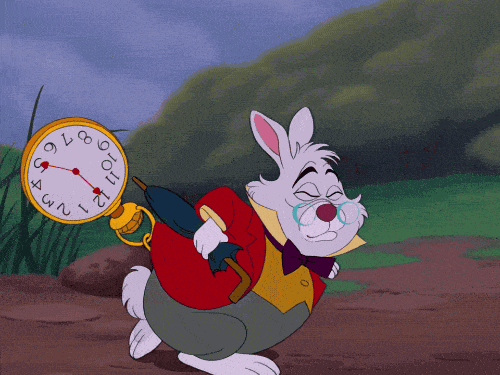 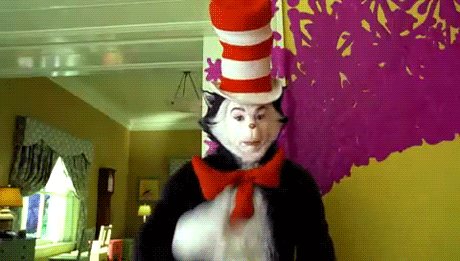 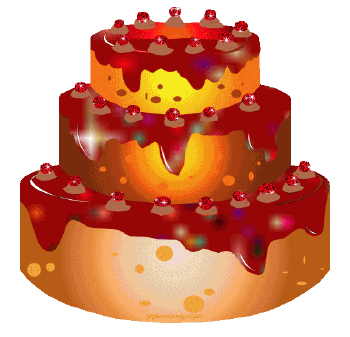 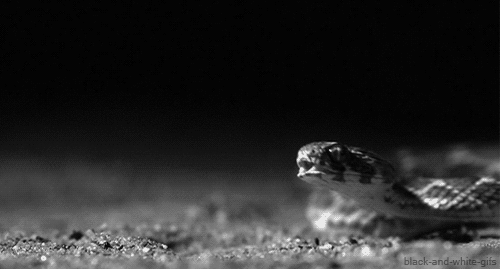 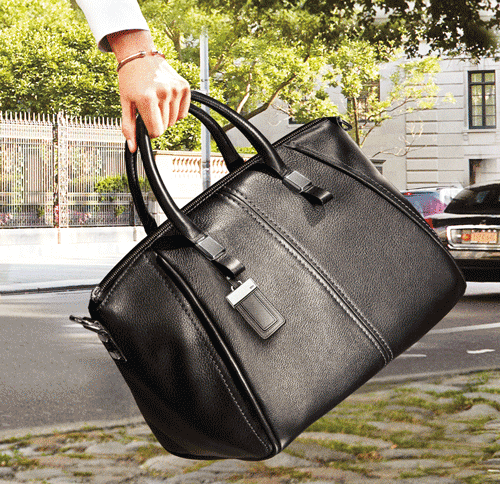 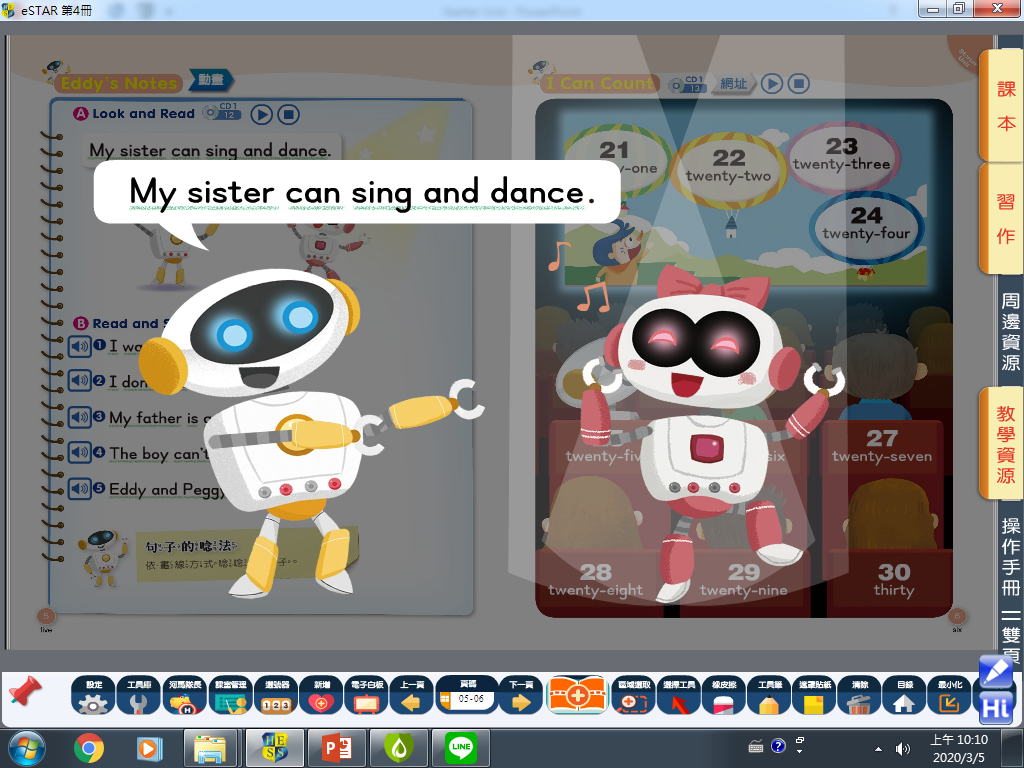 Let’s count!  P6
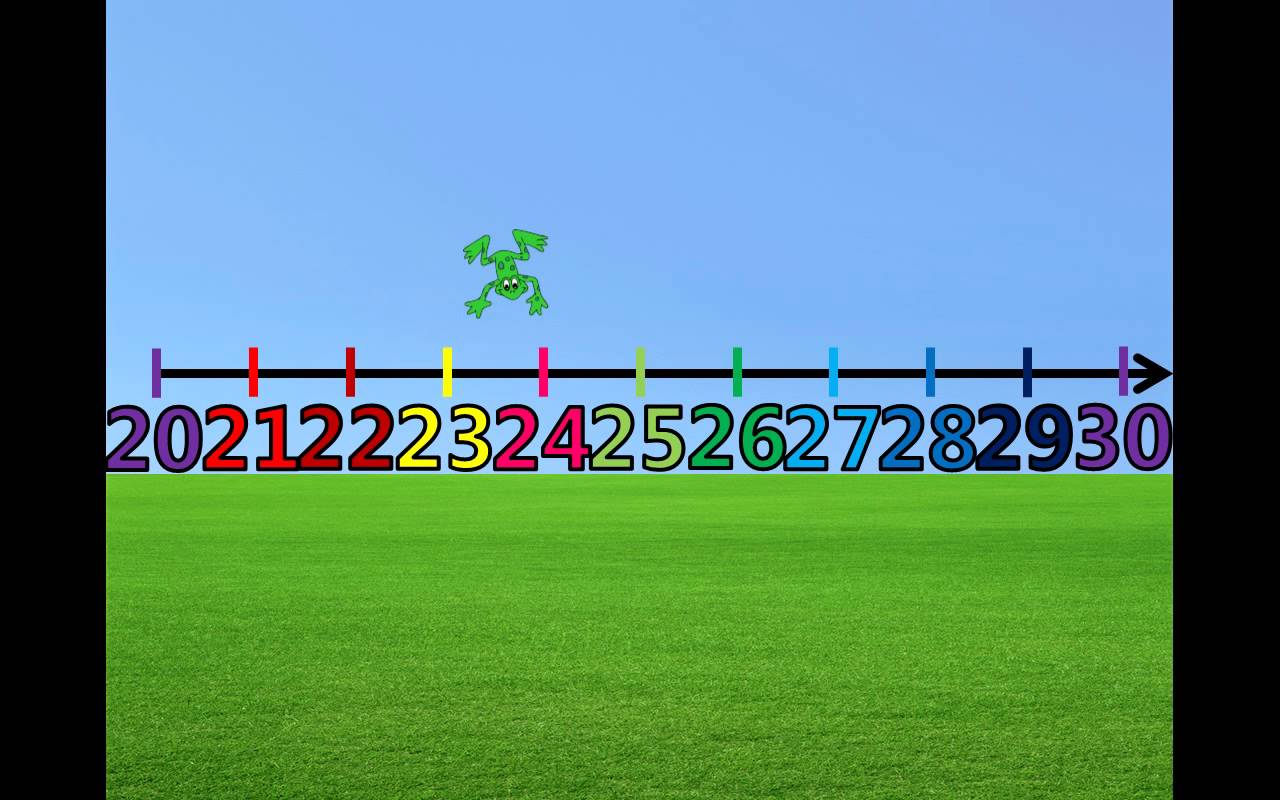 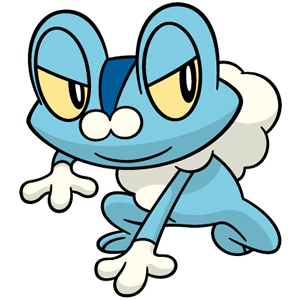 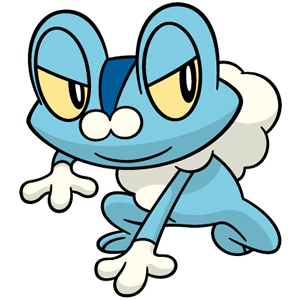 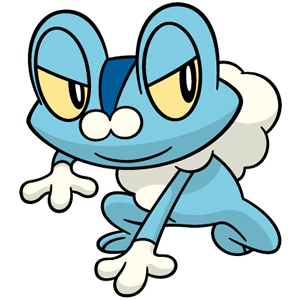 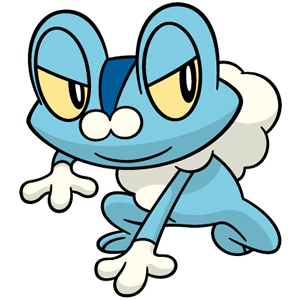 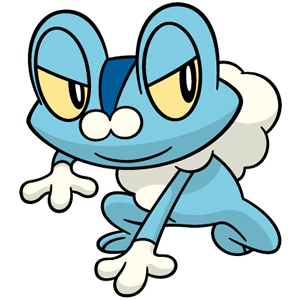 twenty
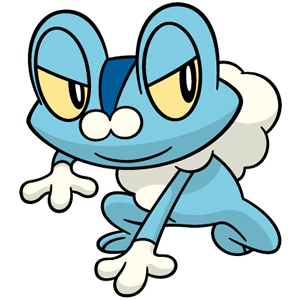 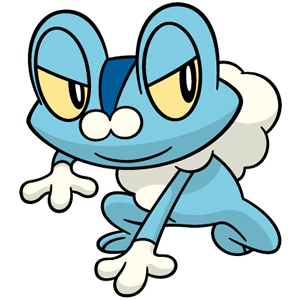 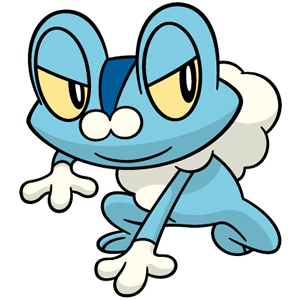 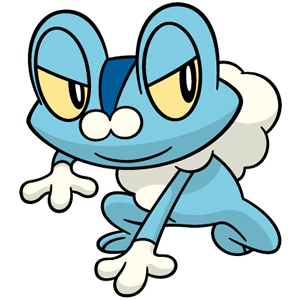 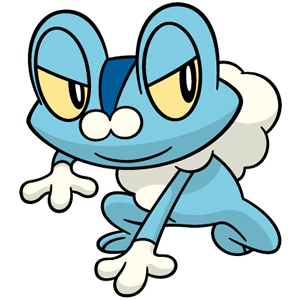 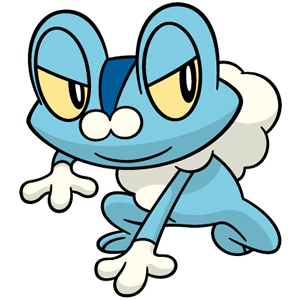 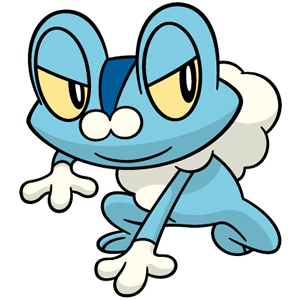 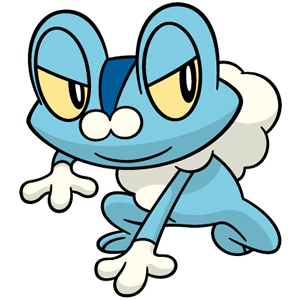 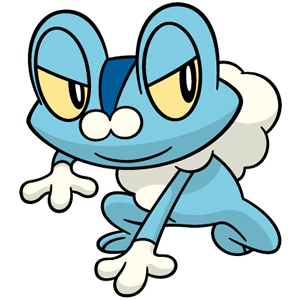 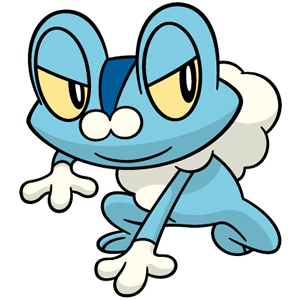 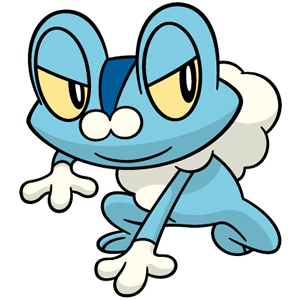 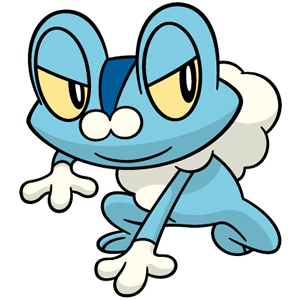 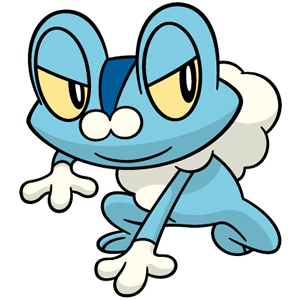 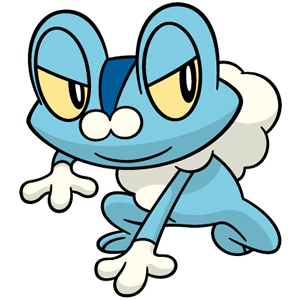 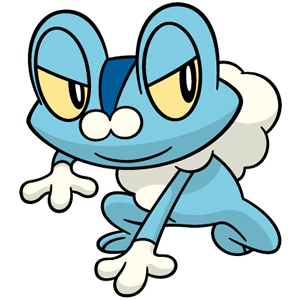 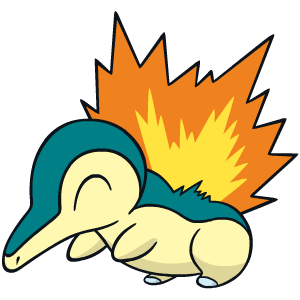 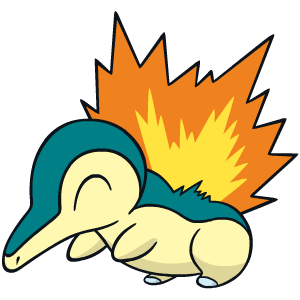 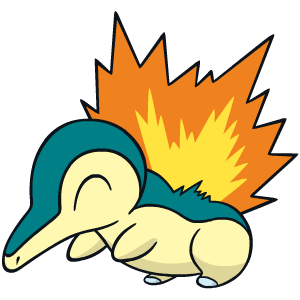 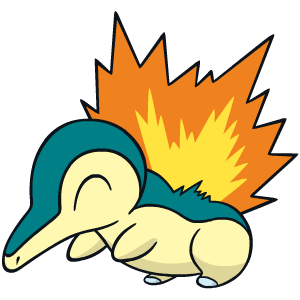 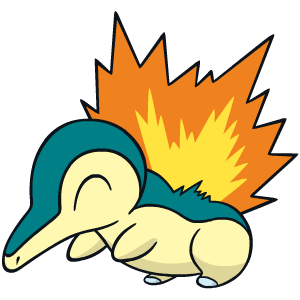 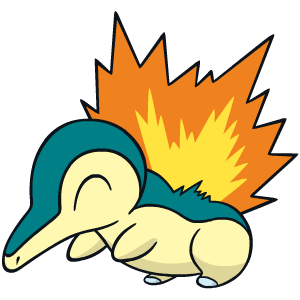 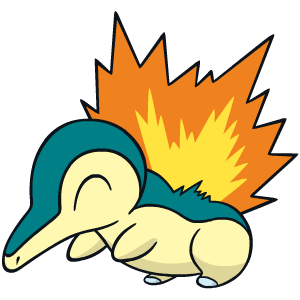 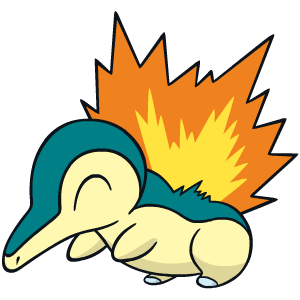 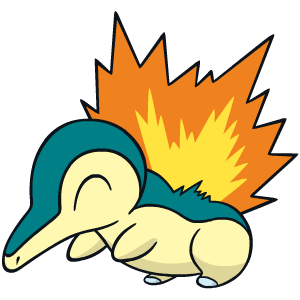 thirty
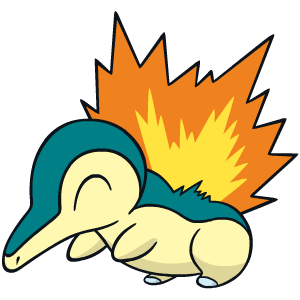 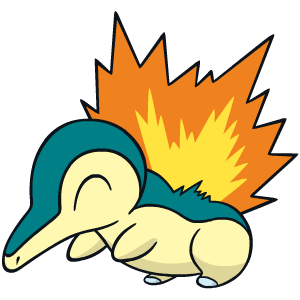 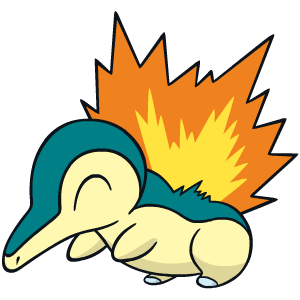 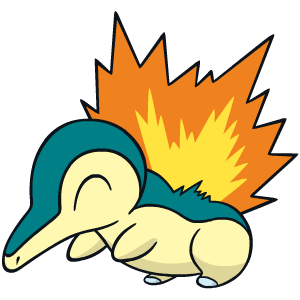 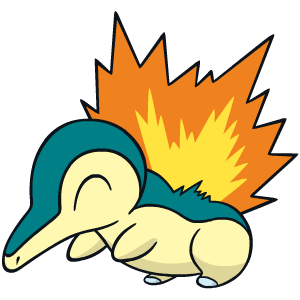 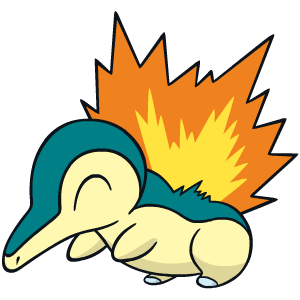 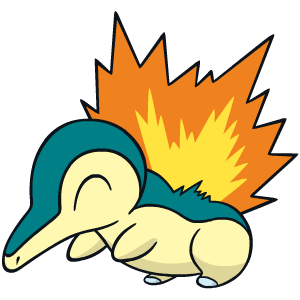 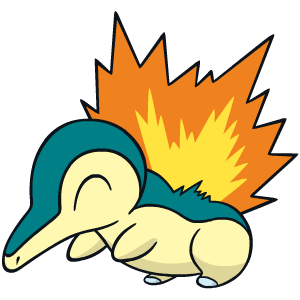 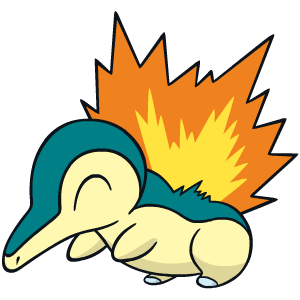 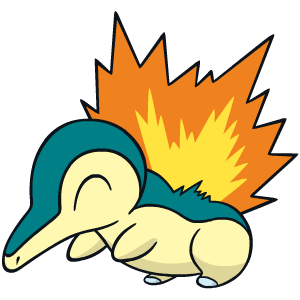 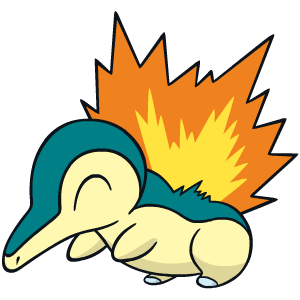 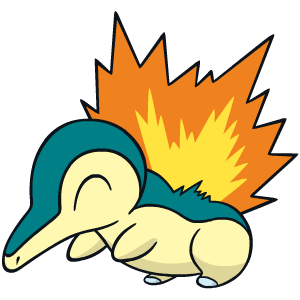 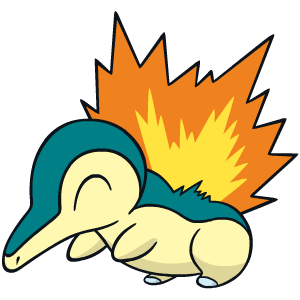 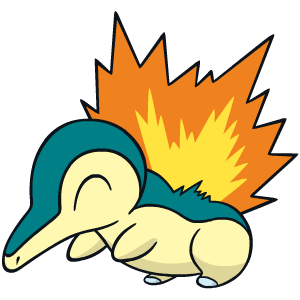 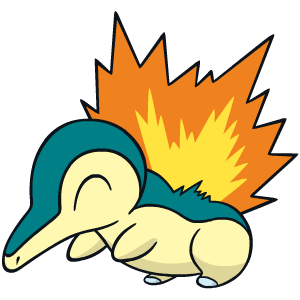 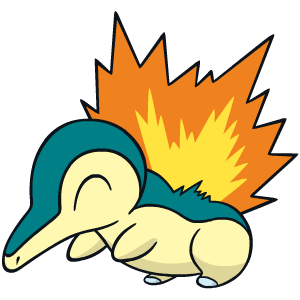 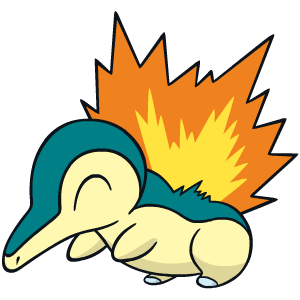 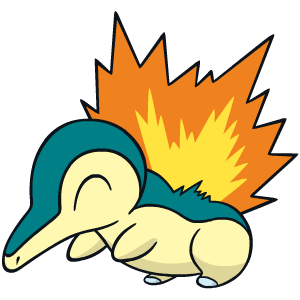 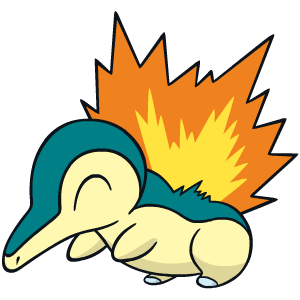 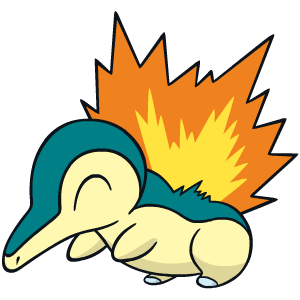 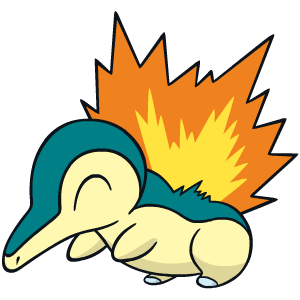 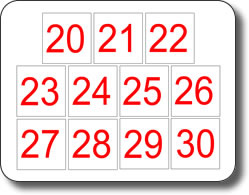 twenty
twenty-one
twenty-two
twenty-three
twenty-four
twenty-five
twenty-six
twenty-nine
twenty-eight
twenty-seven
thirty
Let’s learn Pokémon theme song!
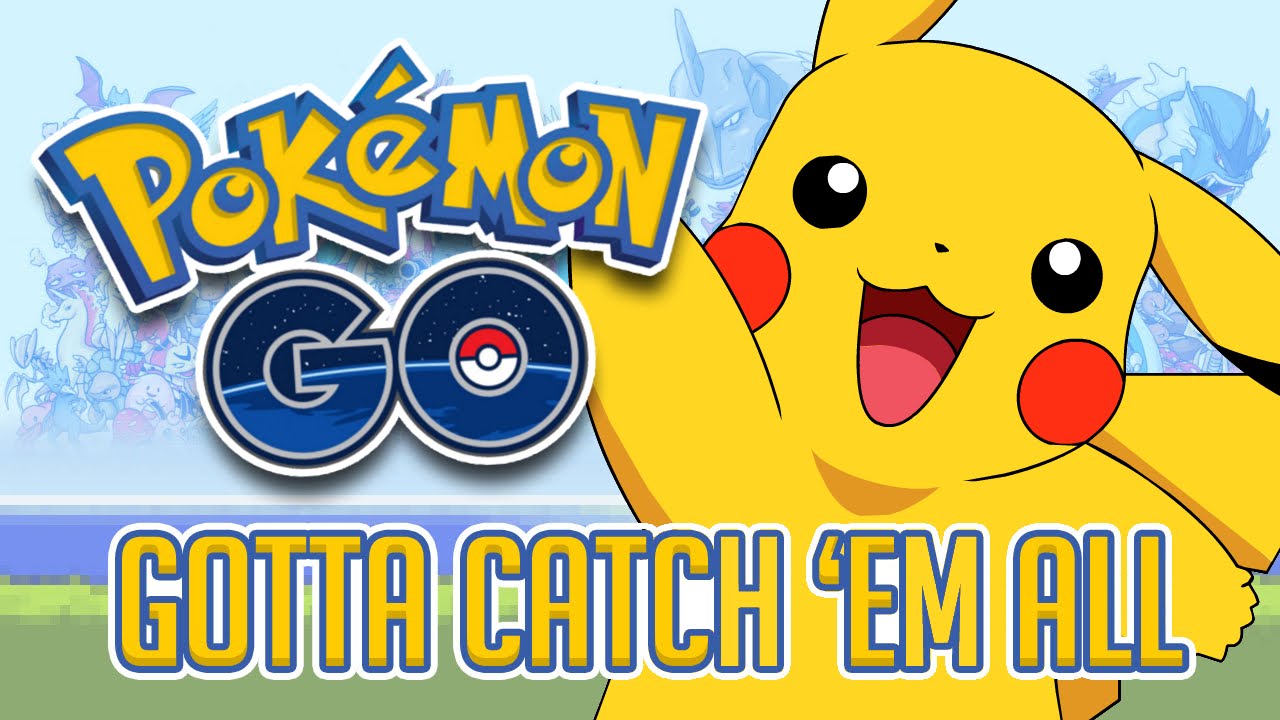 Gotta = got to 
意思是「必須」去做某事
'em＝them
Listen and write.
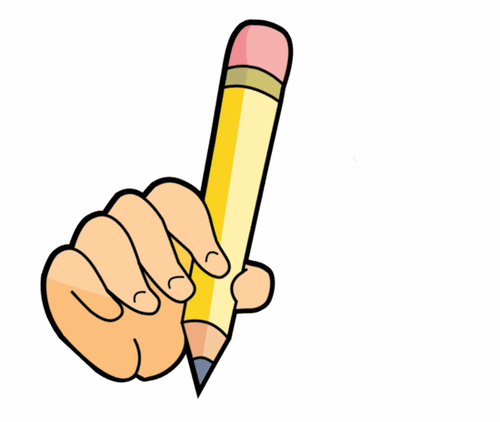 Let’s check the answers!
I want to be the very best,
Like no one ever was.
To catch them is my real test,
To train them is my cause.
I will travel across the land,
Searching far and wide.
Teach Pokémon, to understand
The power that's inside
Pokémon (Gotta Catch 'em all)
It's you and me
I know it's my destiny
Pokémon!
You're my best friend
In a world we must defend
Pokémon (Gotta Catch 'em all)
A heart so true
Our courage will pull us through
You teach me and I'll teach you
Pokémon (Gotta catch 'em all)
Gotta catch 'em all